Our theme this term is…   
Walking Through 
the Jungle.
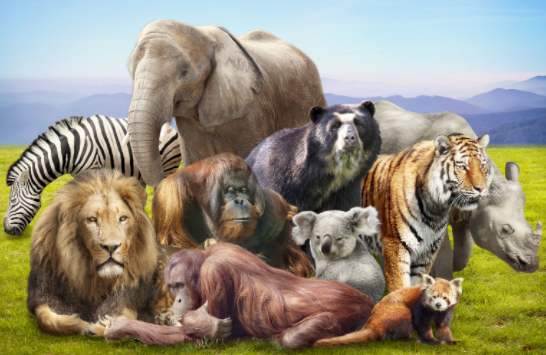